استكشاف المحيط
عزيزي التلميذ :
ما نرجو تحقيقه في هذا الدرس هو
1- أن تحسب محيط شكل ما
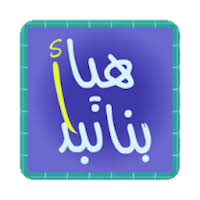 استكشاف المحيط
نسمي جميع أطوال الطاولة (المحيط)
تذكر: أحضر مسطرة وقس أحد أطوال الطاولة
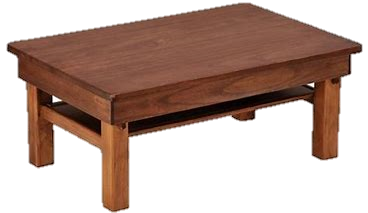 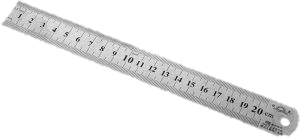 استكشاف المحيط
هذا المسبح دائري!!
كيف أقيس محيطه؟؟|
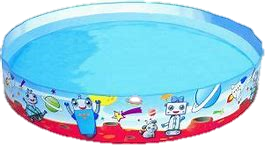 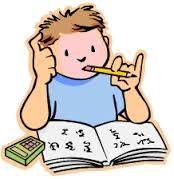 والى لقاء جديد في درس جديد